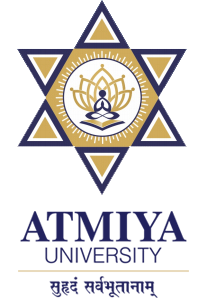 Virtual Methods and Overriding
A virtual method is a method that is declared as virtual in a base class. The defining characteristic of a virtual method is that it can be redefined in one or more derived classes. Thus, each derived class can have its own version of a virtual method.
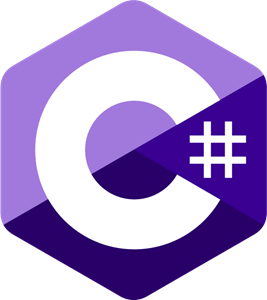 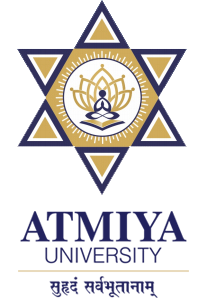 Introduction
Virtual methods are interesting because of what happens when one is called through a base class reference. 
In this situation, C# determines which version of the method to call based upon the type of the object referred to by the reference—and this determination is made at runtime. Thus, when different objects are referred to, different versions of the virtual method are executed.
In other words, it is the type of the object being referred to (not the type of the reference) that determines which version of the virtual method will be executed.
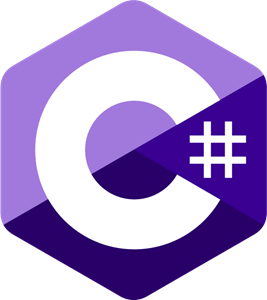 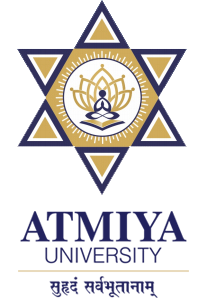 Introduction
Therefore, if a base class contains a virtual method and classes are derived from that base class, then when different types of objects are referred to through a base class reference, different versions of the virtual method can be executed.
You declare a method as virtual inside a base class by preceding its declaration with the keyword virtual. When a virtual method is redefined by a derived class, the override modifier is used. Thus, the process of redefining a virtual method inside a derived class is called method overriding.
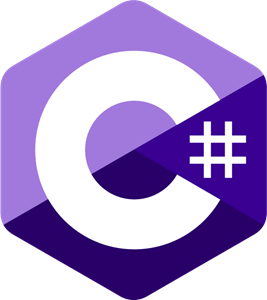 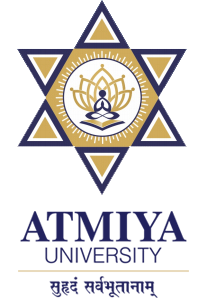 Introduction
When overriding a method, the name, return type, and signature of the overriding method must be the same as the virtual method that is being overridden. Also, a virtual method cannot be specified as static or abstract.
Method overriding forms the basis for one of C#’s most powerful concepts: dynamic method dispatch. Dynamic method dispatch is the mechanism by which a call to an overridden method is resolved at runtime, rather than compile time. Dynamic method dispatch is important because this is how C# implements runtime polymorphism.
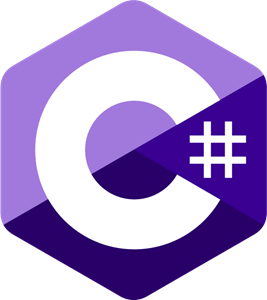 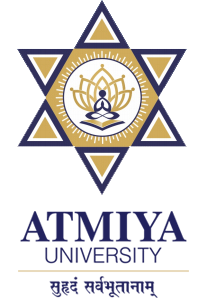 Introduction
It is not necessary to override a virtual method. If a derived class does not provide its own version of a virtual method, then the one in the base class is used.
In the case of a multilevel hierarchy, if a derived class does not override a virtual method, then, while moving up the hierarchy, the first override of the method that is encountered is the one executed. 
One other point: Properties can also be modified by the virtual keyword and overridden using override. The same is true for indexers.
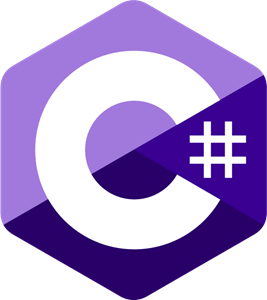 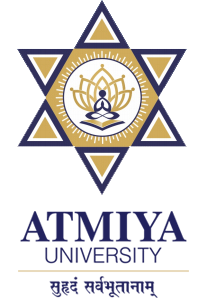 Why Overridden Methods?
Overridden methods allow C# to support runtime polymorphism. 
Polymorphism is essential to object-oriented programming for one reason: It allows a general class to specify methods that will be common to all of its derivatives, while allowing derived classes to define the specific implementation of some or all of those methods. 
Overridden methods are another way that C# implements the “one interface, multiple methods” aspect of polymorphism. 
Inheritance with overridden methods, a base class can define the general form of the methods that will be used by all of its derived classes.
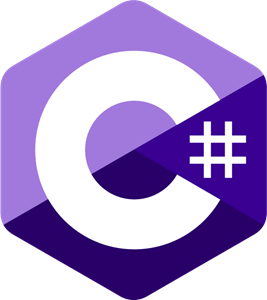 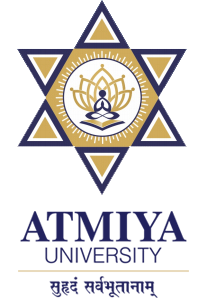 Thank You
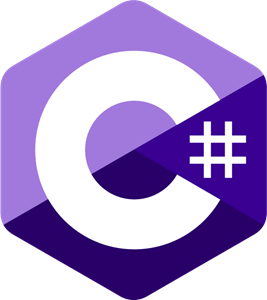